Programs of HUD
Major Mortgage, Grant, Assistance, and Regulatory Programs
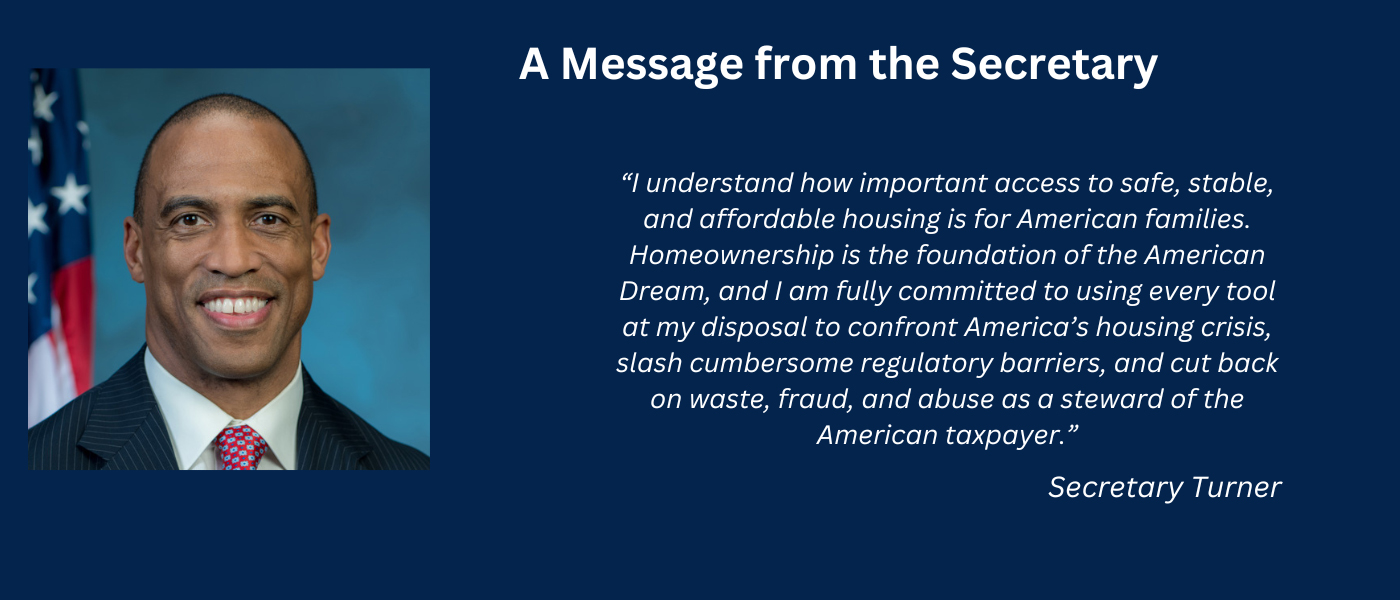 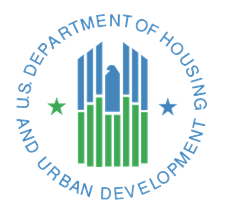 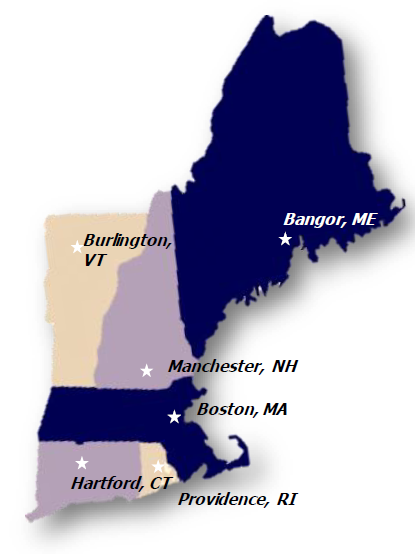 “Inside” HUD New EnglandRegion 1
6 Field Offices: 
Massachusetts, Maine, Connecticut, Rhode Island, Vermont, and New Hampshire
8 Internal Departments:
FPM, CPD, FHEO, PIH, Housing (Single Family and Multi-Family), OIG, RC, ADMN, PD&R, Lead & Healthy Homes
Staffing:
190 employees across the region, majority located in 
	   our Boston office
Bangor, ME Field Office (FPM)Jennifer Boardman 	State DirectorGary Fearon	Program AnalystAnn Martin	Management 	Analyst
WHAT IS FPM?
Your primary contact for services, information & inquires
HUD’s “General Issues” Community Liaison & Customer Service Response
WHAT DOES FPM DO?
First point of contact in the State of Maine for any housing related questions or concerns addressed to HUD from constituents or representatives of constituents. 
Coordinate and ensure all housing resources are activated during disasters, fires and floods by working with FEMA and local/state government. 
Regional and Field Offices work with community stakeholders, public agencies and locally elected officials to communicate priorities and policies of the HUD Secretary
Develop relationships with other federal agencies to leverage resources for our communities
Help identify local housing and community development needs
Recruit partners and identify HUD and non-HUD resources to help meet community needs
HUD Office’s
HUD's mission is to create strong, sustainable, inclusive communities and quality affordable homes
Prior Administration (Biden/Harris) Strategic Priorities:

Support historically underserved communities & equitable community development.
Increase supply of and access to affordable housing. 
Address homelessness with the urgency it requires.
Promote homeownership opportunities and wealth building.
Advance sustainable communities, climate resilience, and environmental justice.
Strengthen HUD’s internal capacity to deliver its mission.
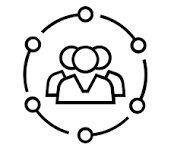 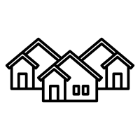 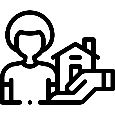 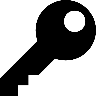 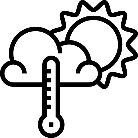 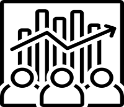 5
What is HUD’s Office of Community Planning and Development (CPD)?
CPD provides critical resources to: 
boost housing supply
increase access to affordable housing
promote homeownership
fund public and supportive services
invest in community development
create jobs and support small businesses
upgrade infrastructure and neighborhood amenities
support individuals experiencing or at risk of homelessness 
increase community resilience / disaster recovery
provide technical assistance and capacity building resources
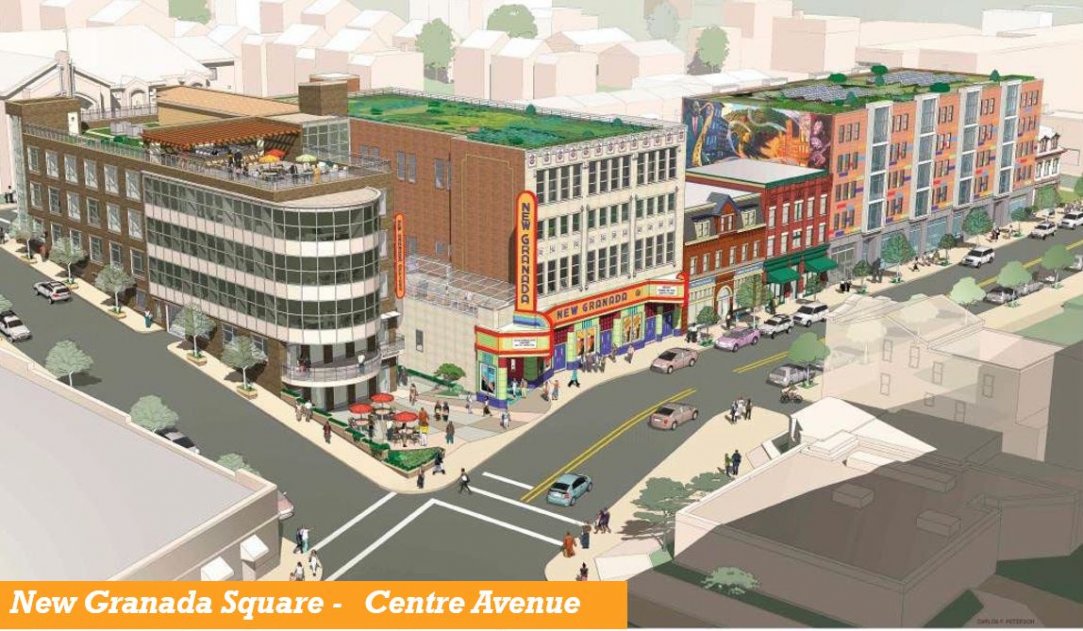 PHOTO CREDIT: NEW GRANDA SQ.  PITTSBURGH
6
CPD Program Highlights
7
Key: *Formula **Supplemental ***Competitive ****Congressionally Directed
Key Formula Grant Points:
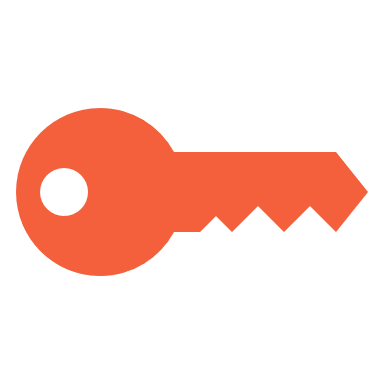 Awarded annually by block grant for specific purposes, each with own set of regulations.
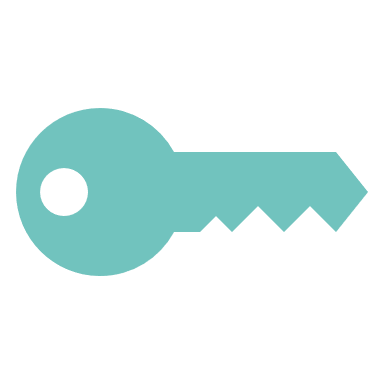 Awarded directly to states, cities, and counties.
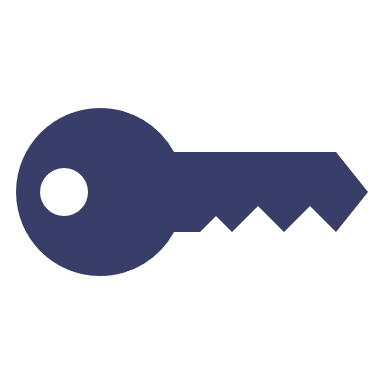 Not all grantees receive all grants. Grants are awarded based on population size and thresholds.
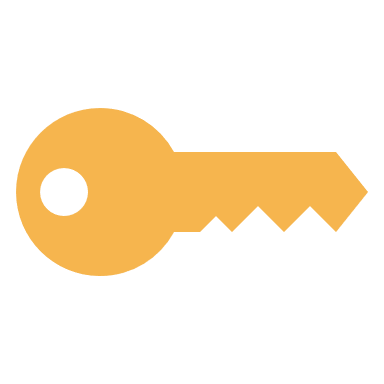 CPD does not approve specific activities or projects; the grantees plan, select and certify they are eligible – we verify!
8
What can you do with CDBG?
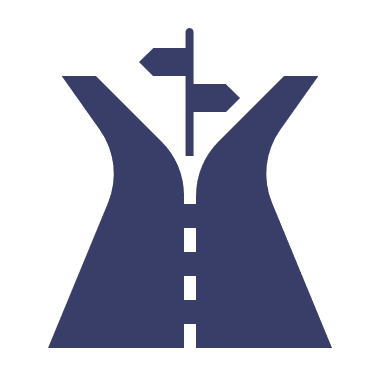 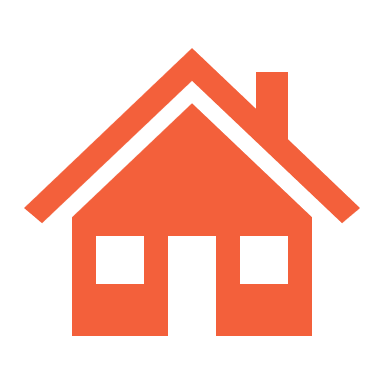 Housing		


Public Facilities


Economic Development
Public Infrastructure


Planning and Administration


Other
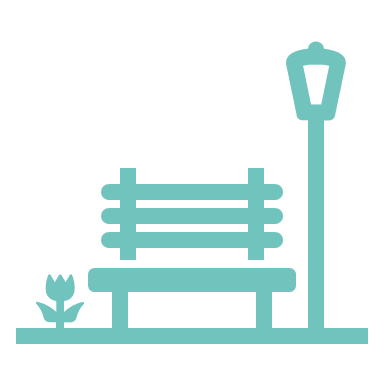 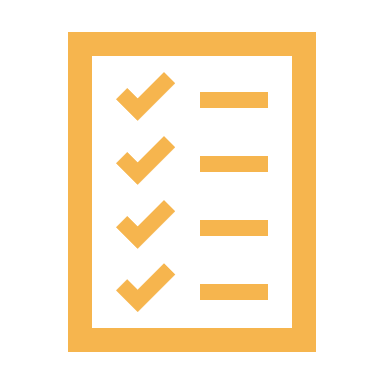 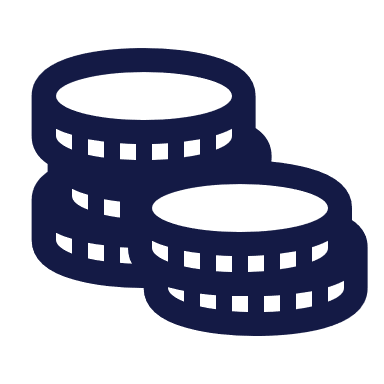 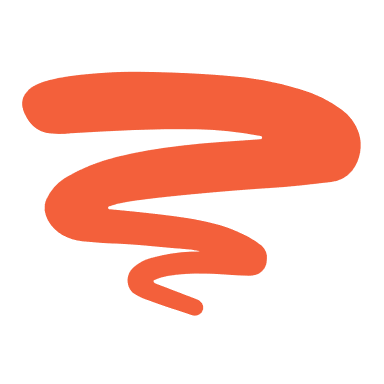 9
State of Maine and CPD Funds
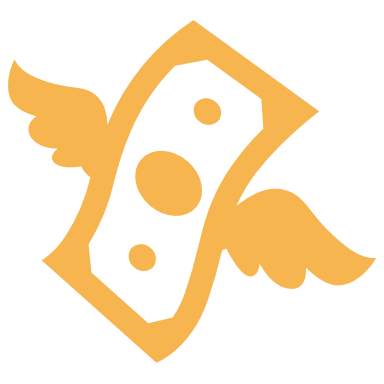 State of Maine CDBG Annual Grant Allocation for FY2024: $11,808,636
10
Maine Entitlement Communities and Allocations
Entitlement Communities automatically receive annual funding
State of Maine CPD Program Contact Information
Department of Economic & Community Development (CDBG): 
Deborah Johnson, Director
Department of Economic & Community Development
59 State House Station
Augusta, ME 04333-0059
deborah.johnson@maine.gov
Phone:  (207) 624-9817
CPD Questions and Resources
•Go to: www.hudexchange.info/grantees  for specific grantee information. 
•Go to: www.hudexchange.info/programs  for more details regarding CPD programs. 
•Go to: https://cfo.gov/grants/training/  for Grants 101, an online course that covers the requirements for doing business in the Federal Sector. 
• CPDQuestionsAnswered@hud.gov   
• The Ask A Question desk: https://www.hudexchange.info/program-support/my-question/  
• Disease Risks and Homelessness - HUD Exchange
13
Office of Housing
Office of Housing provides essential support to the nation's housing economy, homeowners, renters and communities. Its major programs provide FHA mortgage insurance for single-family homes, multifamily properties, healthcare facilities, including the elderly and people with disabilities. 
Since the start of the Biden-Harris Administration, FHA has supported nearly 1.8 million homeowners with purchase mortgages, and 83.6 percent or 1.5 million of whom are first-time homebuyers.





The Office of Housing Counseling: provides support to renters, homeowners, and home buyers with a variety of services in the homeownership process.
14
Maine Housing Counseling Agencies
Housing Counseling
Avesta Housing Development Corporation
Coastal Enterprises, Incorporated
Community Concepts, Inc. 
Four Directions Development Corporation
Kennebec Valley Community Action Program
Penquis Community Action Program
15
Office of Public and Indian Housing
Oversees and monitors the Housing Choice Voucher and Public Housing programs which ensure affordable housing accessibility to the most vulnerable and disadvantaged households. 
Implements self-sufficiency programs (ROSS, FSS, JobsPlus), RAD, PHA’s health and hazard and Choice Neighborhoods grants.
Lewiston Housing Authority was just awarded $1.25 million for lead hazard remediation
12,163 units currently leased in Maine.
FY24
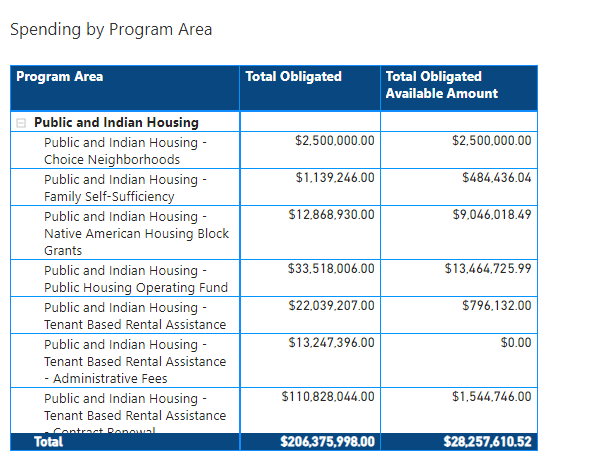 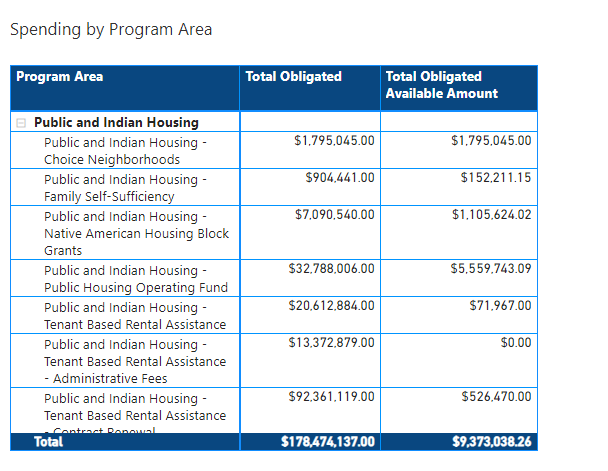 FY23
16
[Speaker Notes: Targeted Vouchers: Mainstream (non-elderly disabled), Family Unification, Veterans Affairs Supportive Housing (VASH)

TBRA: Section 8 Vouchers and admin fees]
Office of Public and Indian Housing  FY24 PHA Allocations
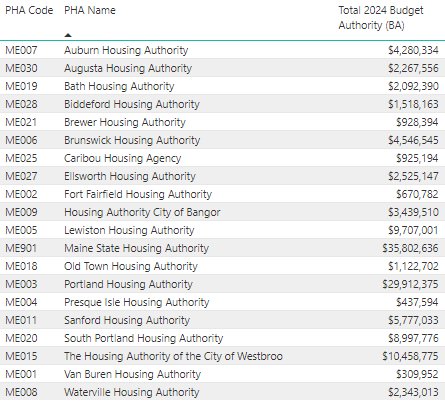 Office of Public and Indian Housing (PIH)
PIH Customer Service Center:
(800) 055-2232 (Toll Free)
Hours of Operation 9 am – 5 pm (EST)
Monday – Friday, except for Federal Holidays
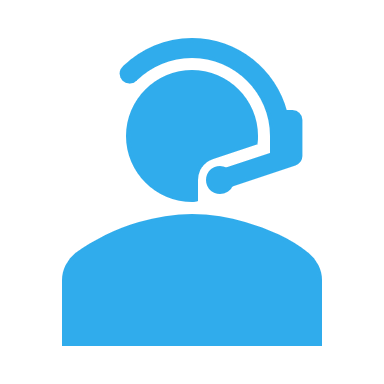 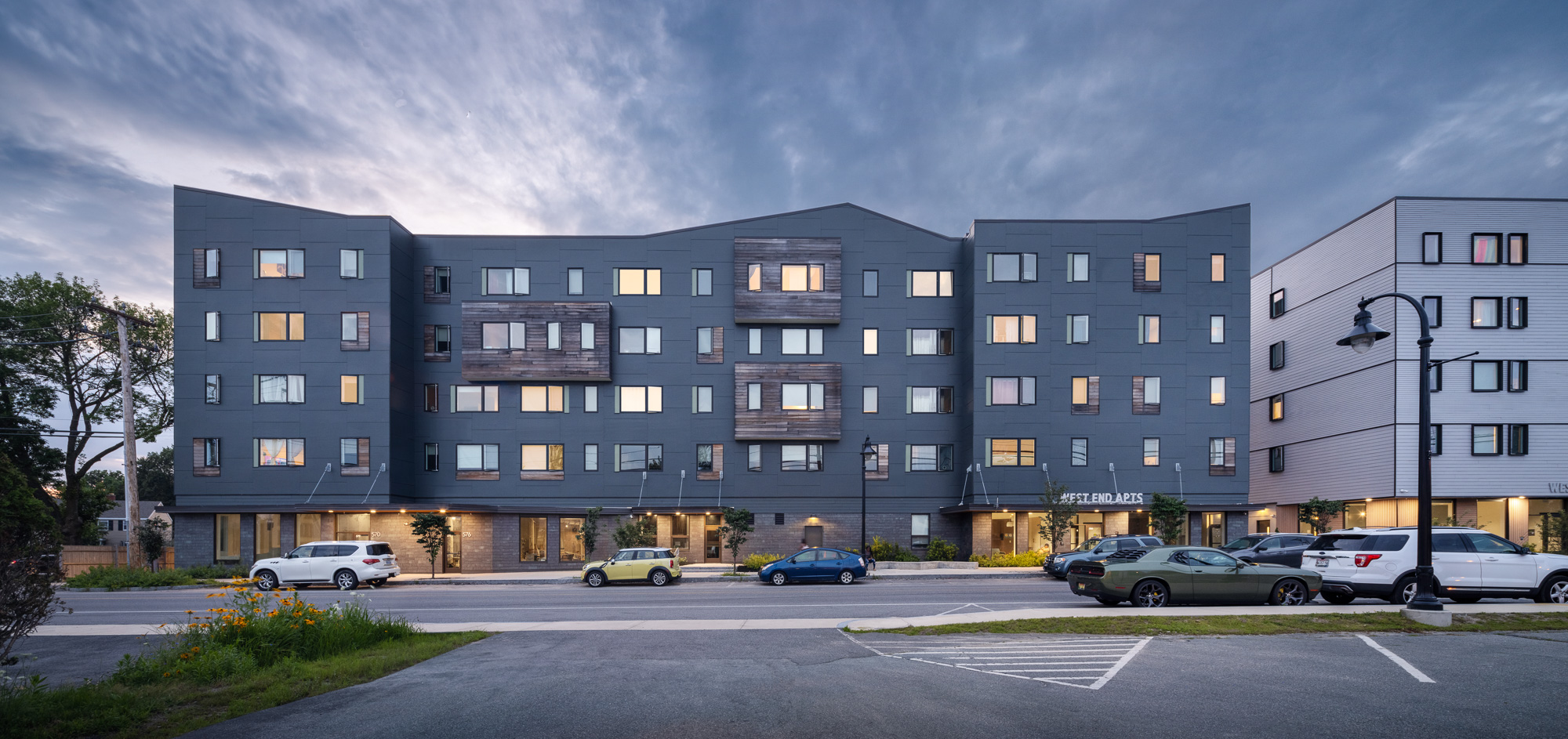 Office of Multifamily Housing
19
[Speaker Notes: Talking point – PBRA no new PRAC but this is an opportunity to reconsider give private landlords subsidized units]
Multifamily Housing – Maine Numbers
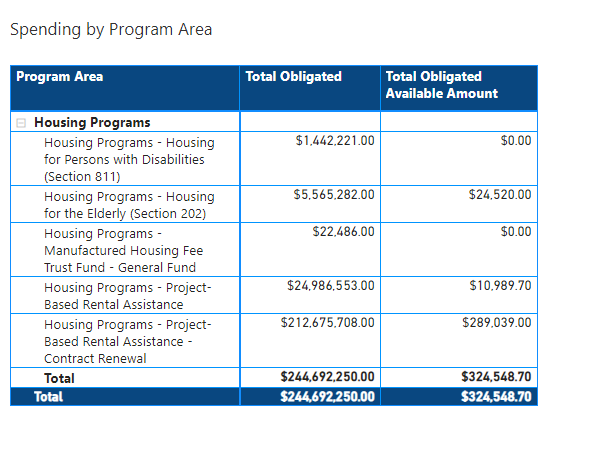 FY23
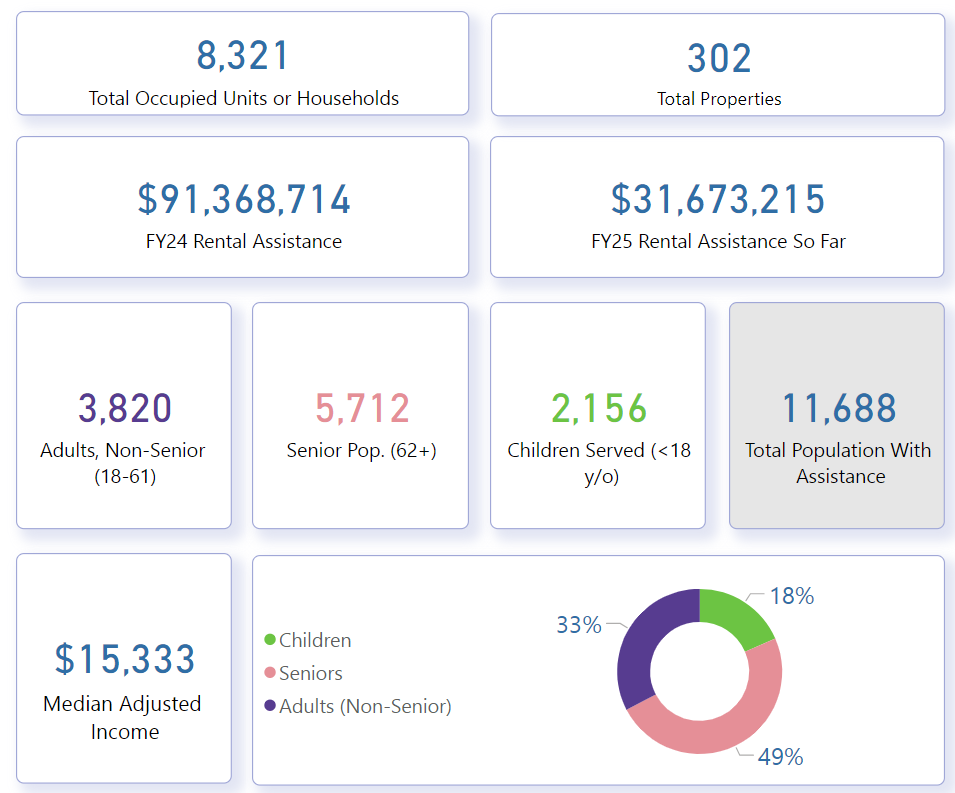 FY24
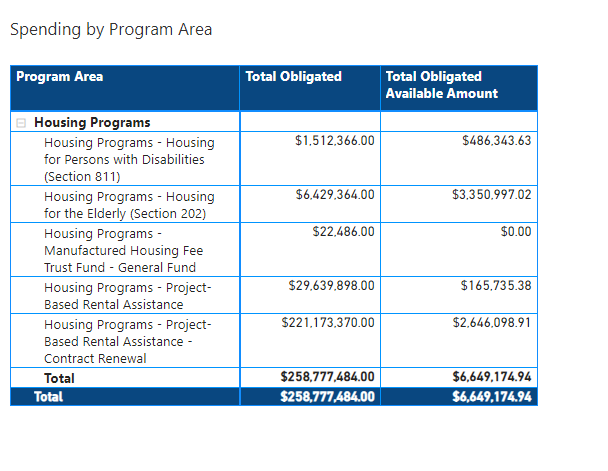 20
Multifamily Housing: Section 202 & 811 Overview
21
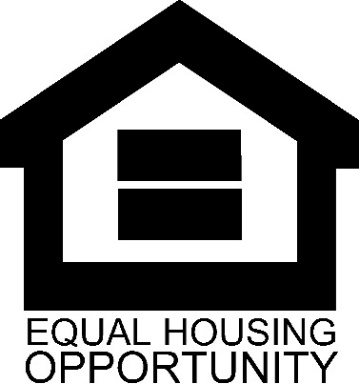 Office of Fair Housing and Equal Opportunity
The FHEO office works to eliminate housing discrimination, promote economic opportunity, and create diverse communities through enforcing the Fair Housing Act of 1968.
The FHA provides protections against discrimination on the basis of race, religion, national origin, sex (including sexuality and gender orientation), disability, and familial status.
Administers funding to nonprofits across the region to assist in the enforcement of the Fair Housing Act.
In FY24 the FHEO office received 2,000 requests for assistance with discrimination. Of these 391 triggered investigations.
Resulting in 8 settlements, totaling $45,000 in compensation to 15 complainants .
22
Office of Fair Housing and Equal Opportunity Maine Statistics
Fair Housing Initiatives Program (FHIPs) are non-profit agencies that represent victims, do outreach, and conduct testing. HUD provides and monitors their grants. 
https://www.hud.gov/program_offices/fair_housing_equal_opp/partners/FHIP
Pinte Tree Legal Associates: $1,885, 000 in the last four years across two three-year grants  to prevent or eliminate discriminatory housing practices.
Fair Housing Assistance Programs (FHAP’s) are state or municipal agencies that investigate complaints. They must enforce a law substantially similar to the Fair Housing Act. HUD pays for completed cases, whether initiated at the FHAP, or at HUD Intake and referred for state investigation. The FHAP can also investigate additional state law violations within the same case, under their state funding.
https://www.hud.gov/program_offices/fair_housing_equal_opp/partners/FHAP
MHRC: $191,000 in case payments and grants for administration last year. This is a typical amount for a year of FHAP work in Maine.
When a FHAP can’t investigate a case, HUD keeps it at FHEO.
This could be for some technicality that prevents the FHAP from enforcing the Fair Housing Act https://www.hud.gov/program_offices/fair_housing_equal_opp/fair_housing_act_overview, or because the allegations implicate one of our laws that apply to recipients of federal assistance; the ADA, Section 504, Title 6 of the Civil Rights Act of 1964, Section 109 of the Housing and Community Development Act of 1074, and VAWA, are the most common. 
The Fair Housing Act covers race, color, national origin, religion, sex (incl. LGBTQ), familial status (the presence of children), and disability, as well as retaliation for reporting those violations. 
In FY 2024, we processed 280 cases between HUD and MHRC combined.
Here’s an example of a case FHEO investigated and found reasonable cause to charge, last spring in Maine. It’s currently being litigated by DOJ because the parties weren’t able to reach a settlement, and respondents “elected” to remove it from the HUD process to federal court. https://www.justice.gov/d9/2024-06/complaint_methuselah_tree-final.pdf
Office of Fair Housing and Equal Opportunity
FHEO remains open, accepting and investigating allegations of discrimination filed by the public online, by email, or by phone. You can speak with an FHEO intake specialist by calling 1‐800‐669‐9777 or 1‐800‐877‐8339 for TTY. To file online and for more information please visit HUD-903 Report Housing Discrimination
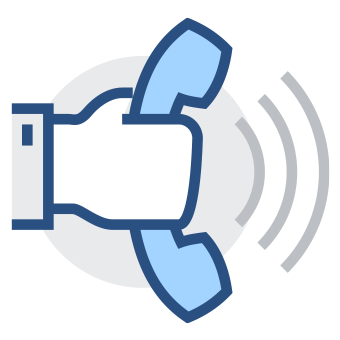 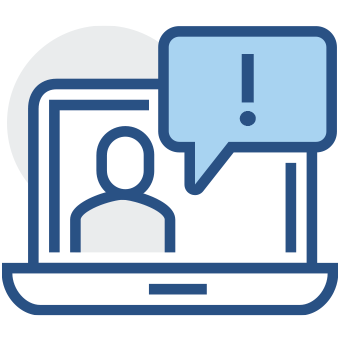 Policy Development and Research (PD&R)
Eligible Activities include:
Needs assessments
Direct Technical Assistance and Capacity Building engagements
Development of products and tools
Self-directed and group learning
Knowledge management
Data reporting, analysis and management
NAHASDA allocation formula administration and negotiated rulemaking support
Community Compass Technical Assistance & Capacity Building Program- helps HUD's customers navigate complex housing and community development challenges by equipping them with the knowledge, skills, tools, capacity, and systems to implement HUD programs and policies successfully.
DCTA Eligible Applicants in Maine
Local Governments must meet at least one of the following criteria below.
Annual average unemployment rate of 9% or more over the past 3 years
A noncollege poverty rate of 20% or more as of the most recent 5-year ACS survey
A population decline of 5% or more between 2010 and the most recent 5-year ACS survey
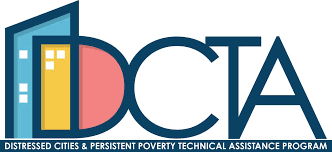 Office of the Secretary & Deputy Secretary
Capacity building and technical assistance; grants for the development of local programs to address housing-related health and safety hazards; demonstration projects and research, outreach and education authority related to lead hazard control and healthy homes issues; enforcement of the Lead Safe Housing Rule and the Lead Disclosure Rule.
Maine Lead Hazard Reduction Grant Awards
FY24 – City of Lewiston - $7,750,000
FY24 – City of Portland - $3,367,960
FY25 – Maine State Housing Authority - $2,000,000
Fy25 – Pleasant Point Passamaquoddy Tribe - $1,000,000
Lead Hazard Control and Healthy Homes Program
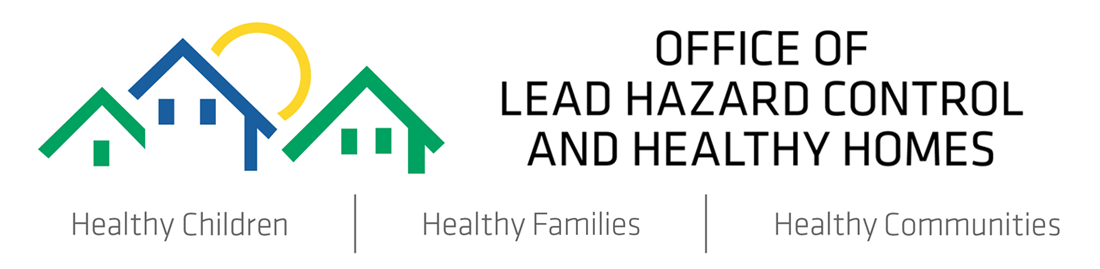 FEMA Mission
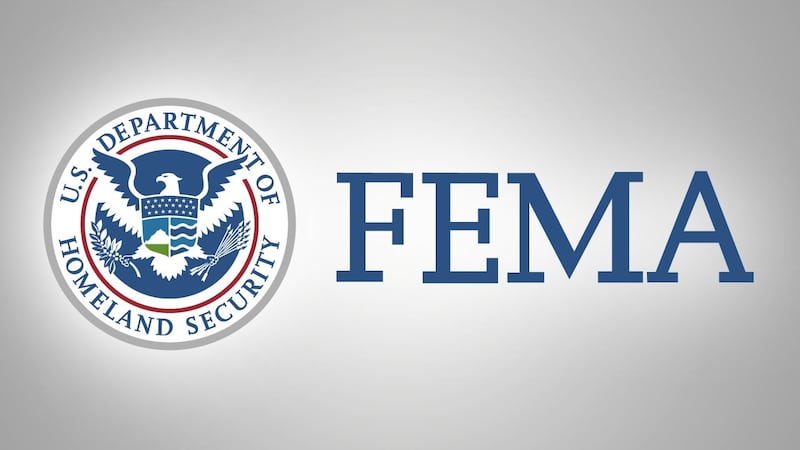 The Federal Emergency Management Agency (FEMA) and the U.S. Department of Housing and Urban Development (HUD) work together to help communities recover from disasters and mitigate housing recovery challenges: 
FEMA's mission
FEMA's mission is to help people before, during, and after disasters. FEMA provides assistance to individuals, governments, and private non-profits. FEMA's core values are compassion, fairness, integrity, and respect. 
HUD's role
HUD works with FEMA to address housing recovery challenges before disasters strike. HUD and FEMA are developing tools to help communities plan for housing shortfalls before disasters. 
Benefits of the partnership
The partnership between FEMA and HUD helps communities recover more quickly from disasters. For example, if a home becomes unlivable due to a disaster, HUD-assisted renters may be eligible for temporary housing assistance from FEMA.
FEMA Declared Recent Disasters in Maine
Any Questions?
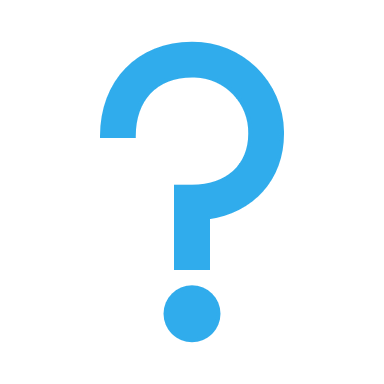 Contact Information